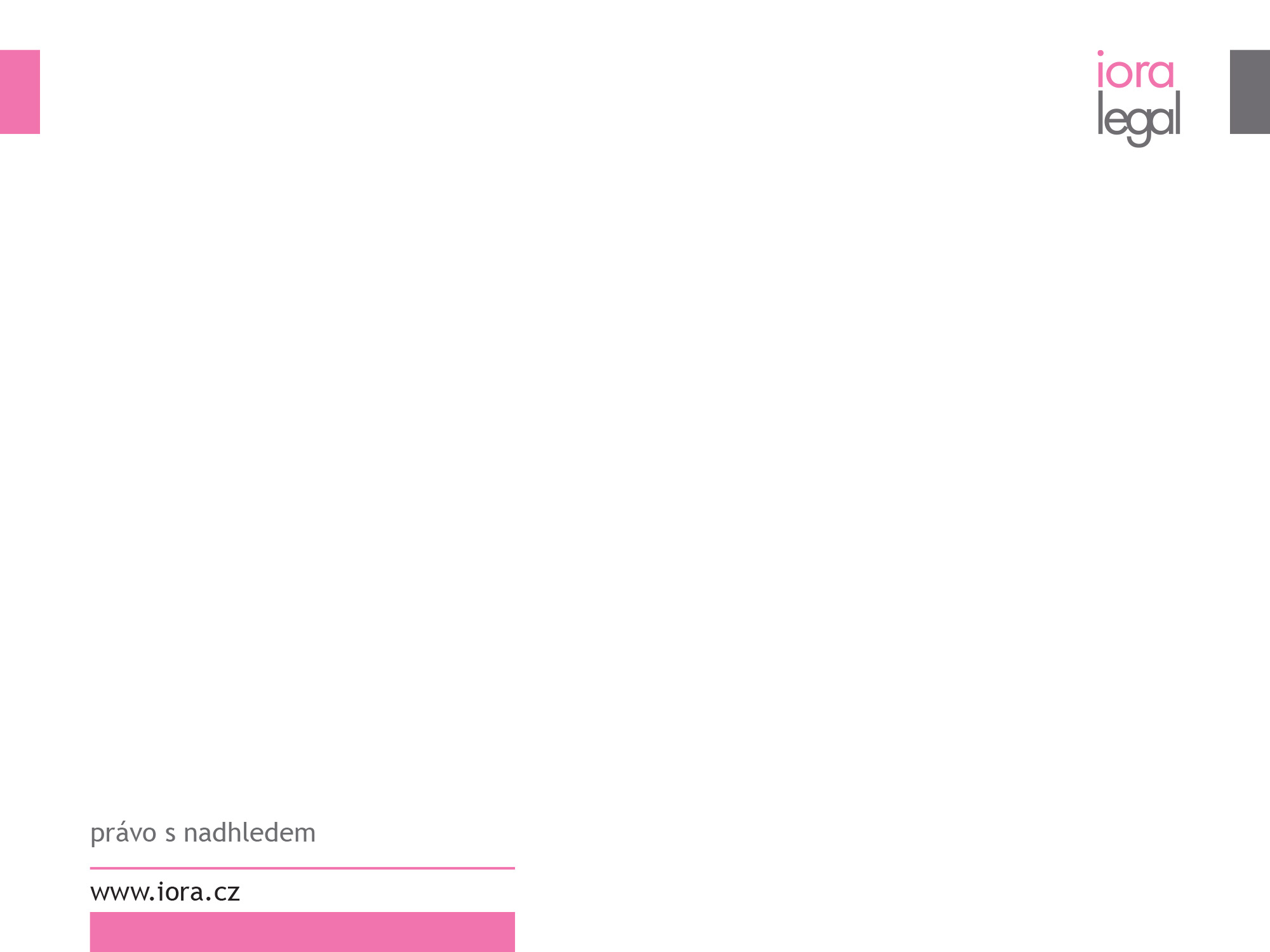 Veřejné zakázky změny
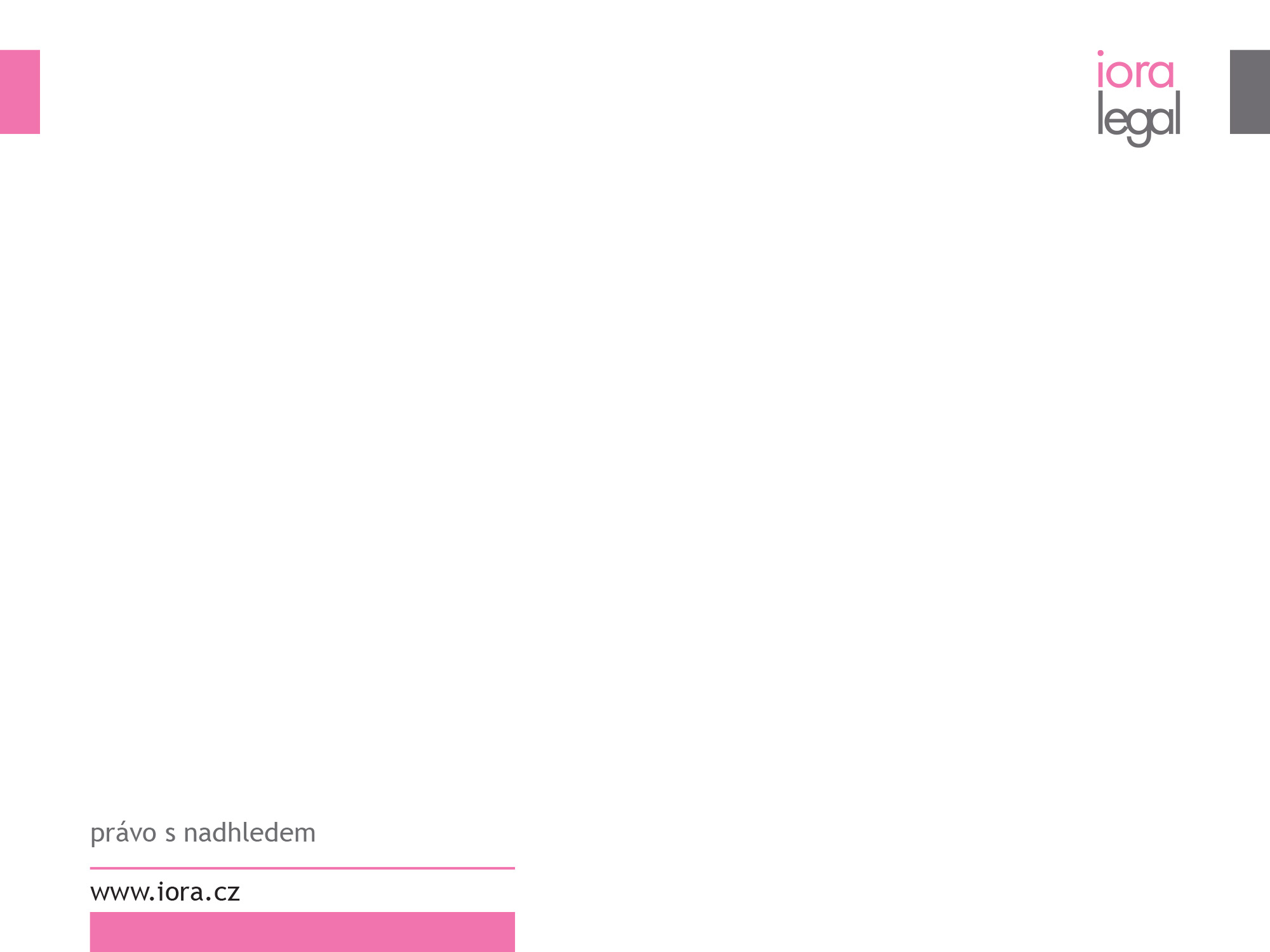 ​Změny ZZVZ letní novelou 2023
Odpovědné zadávání dle § 6 odst. 4 jen pokud je to „vhodné“, dříve „možné“
Odpovědné zadávání dle § 6 odst. 4 se neuplatní na VZMR
Nákup cenného papíru, obchodního závodu nebo podílu na obchodní společnosti není již dle § 14 odst. 1 veřejnou zakázkou
Úprava výpočtu hodnoty VZ na opakované plnění dle § 19 odst. 3 – nadále možné již pouze pro podlimitní VZ
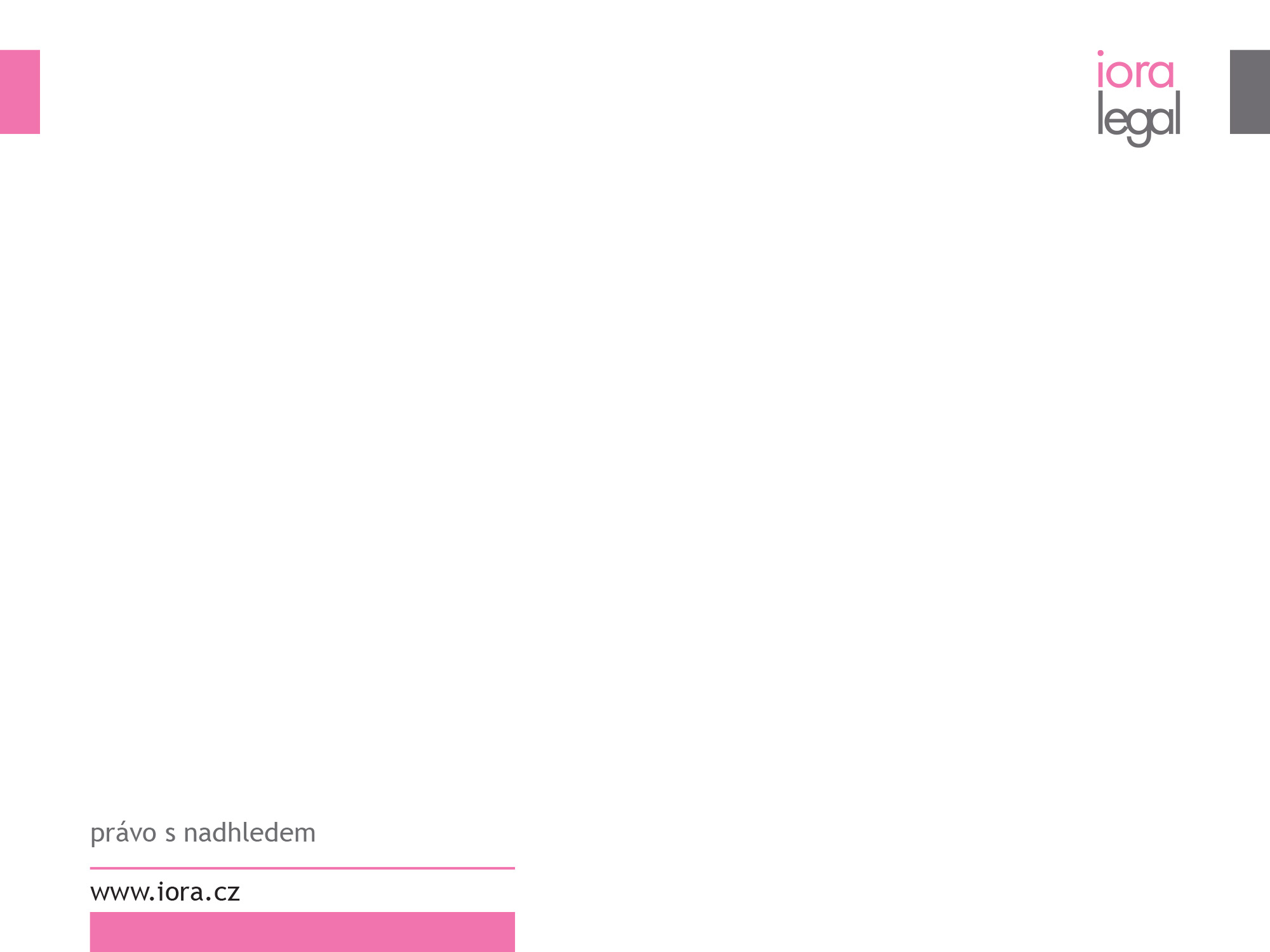 ​Změny ZZVZ letní novelou 2023
Změny požadavků na překlad dokumentů dle § 45 odst. 3, možnost zadavatele, nikoliv již povinnost
Dle § 122 již zadavatel nemusí požadovat originály dokladů ke kvalifikaci
Dokumentaci VZ je v případě řízení před UOHS možné zpřístupnit online dle § 262a
Nová výjimka pro práci s mládeží dle § 30
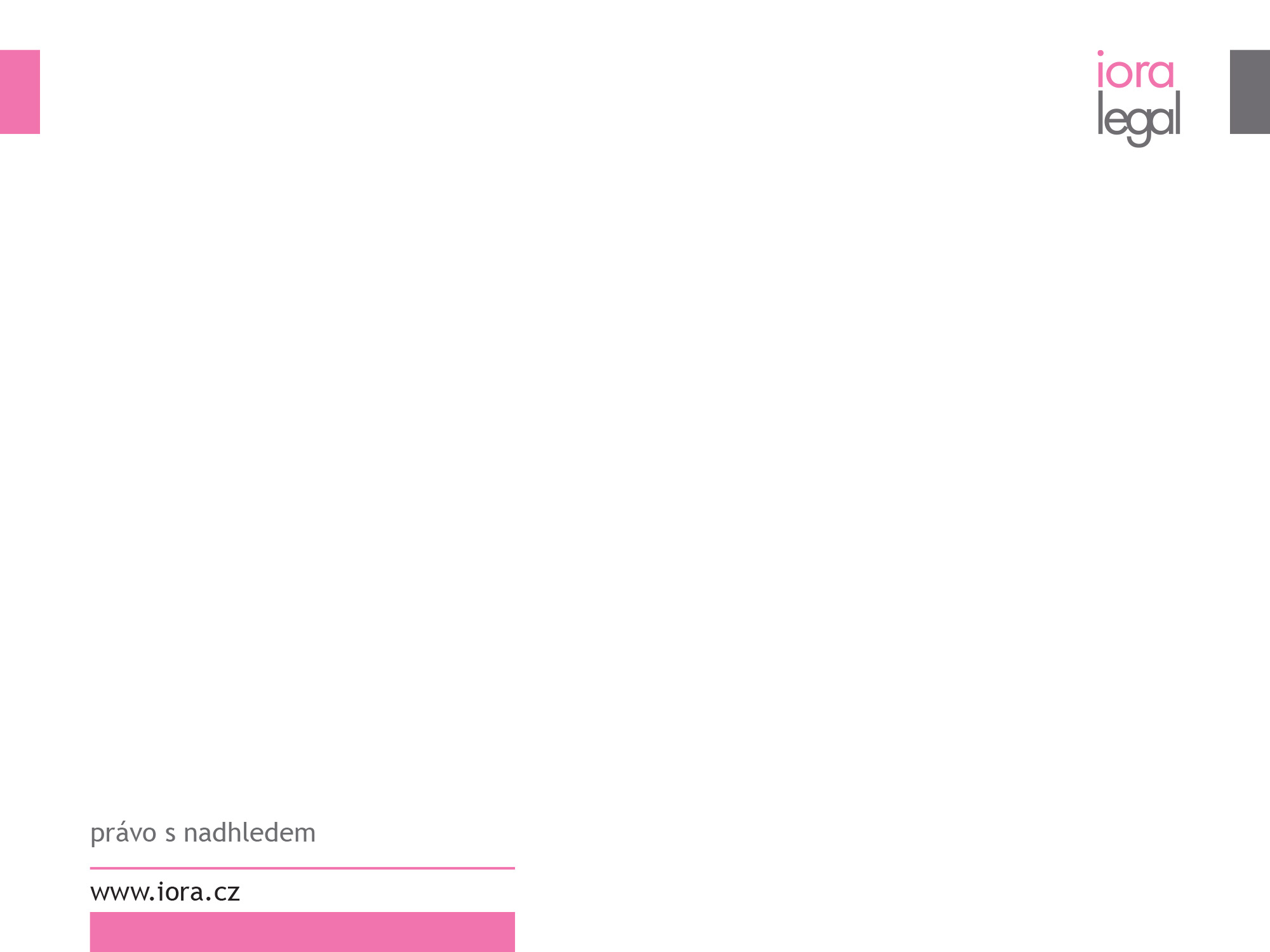 ​Změny ZZVZ letní novelou 2023
Dodavatelé mají právo na informace o počtu podaných nabídek a na číselně vyjádřitelné hodnoty kritérií hodnocení dle §109 odst. 3
Koncern je pro účely poddodávek považován za jednoho dodavatele
Smlouvu již dle § 211 není nutné podepisovat elektronicky
Zadavatel může dle § 242 zkrátit lhůtu pro podán námitek proti zadávacím podmínkám VZ
Změna pravidel pro vícepráce
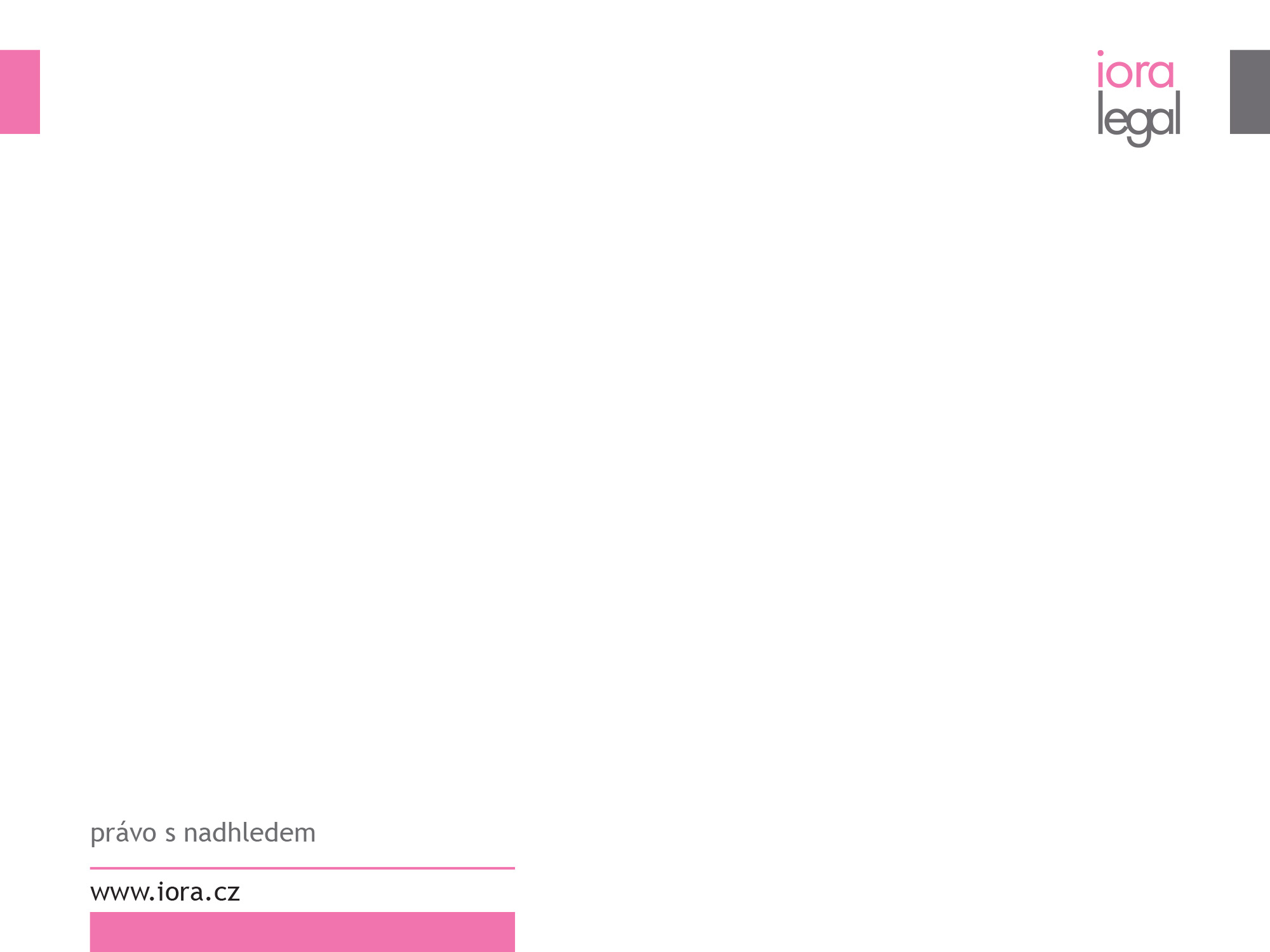 Děkuji za pozornost
Petr@iora.cz